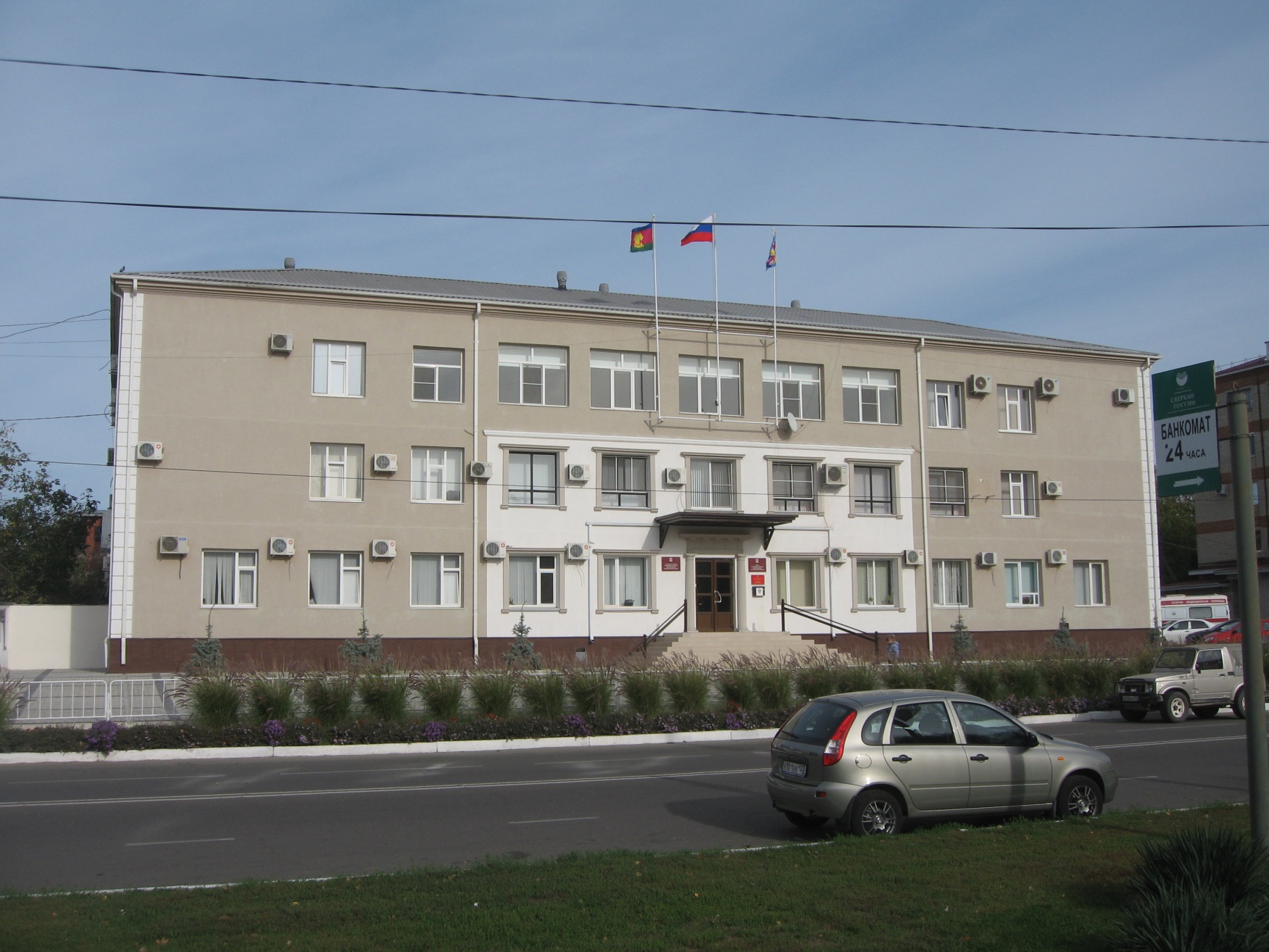 ОТЧЕТ 
об исполнении бюджета 
муниципального образования 
Темрюкский район за 2020 год
г.Темрюк
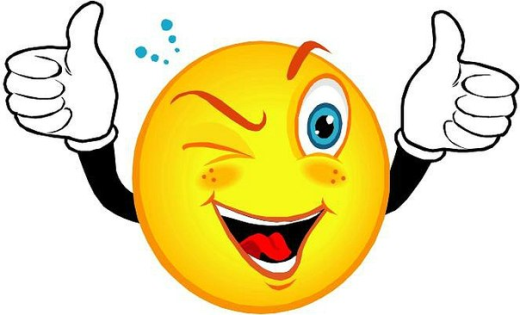 Показатели исполнения доходной части консолидированного бюджетамуниципального образования Темрюкский район (млн. рублей)
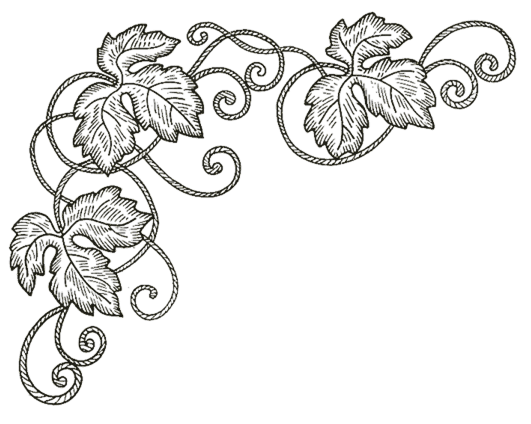 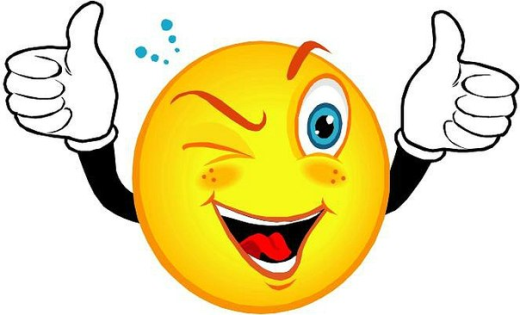 Показатели исполнения доходной части сводного бюджета поселениймуниципального образования Темрюкский район (млн. рублей)
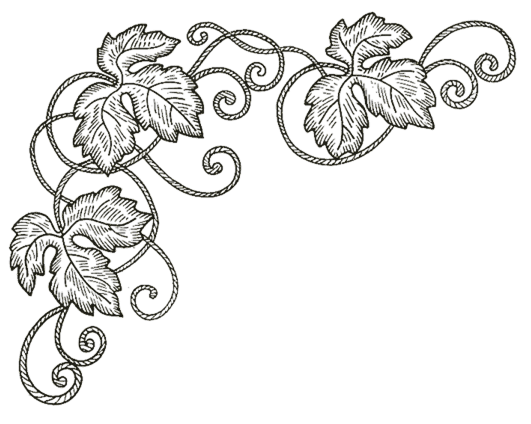 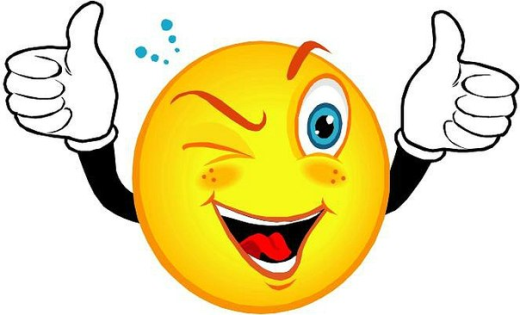 Показатели исполнения доходной частирайонного бюджета (млн. рублей)
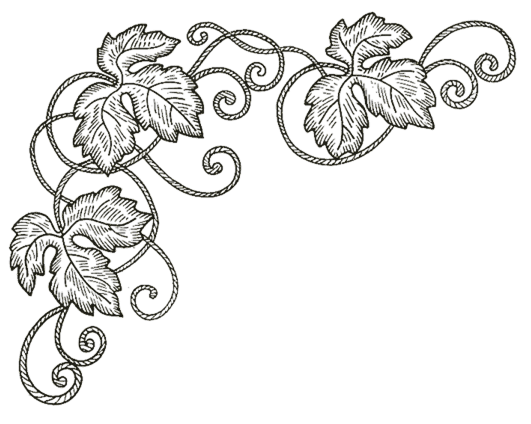 Структура налоговых и неналоговых доходов
районного бюджета (процентов)
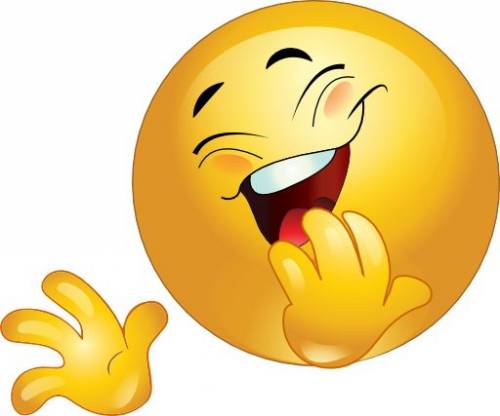 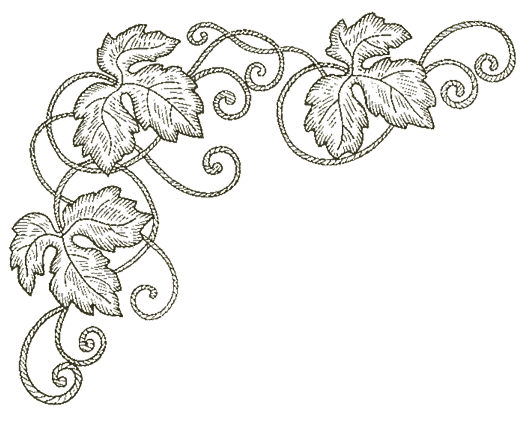 Поступление по видам
налоговых доходов
районного бюджета (млн. рублей)
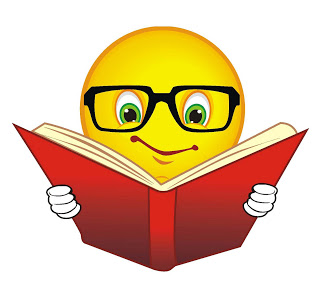 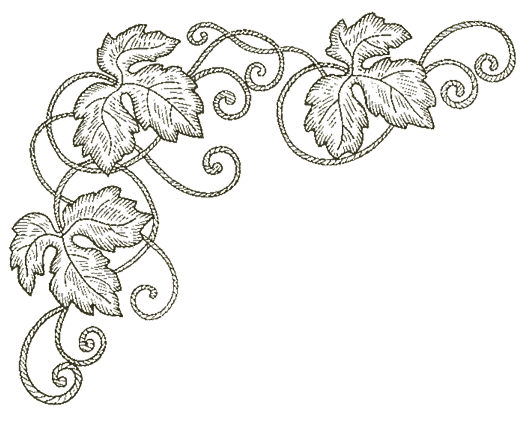 Поступление по видам
неналоговых доходов
районного бюджета (млн. рублей)
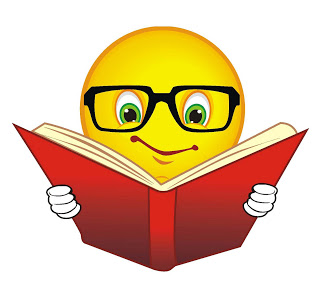 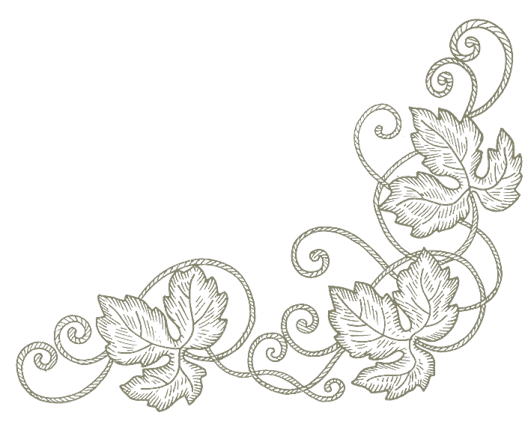 ИСПОЛНЕНИЕ
РАСХОДНОЙ ЧАСТИ БЮДЖЕТА
муниципального образования ТЕМРЮКСКИЙ РАЙОН
ЗА 2020 ГОД
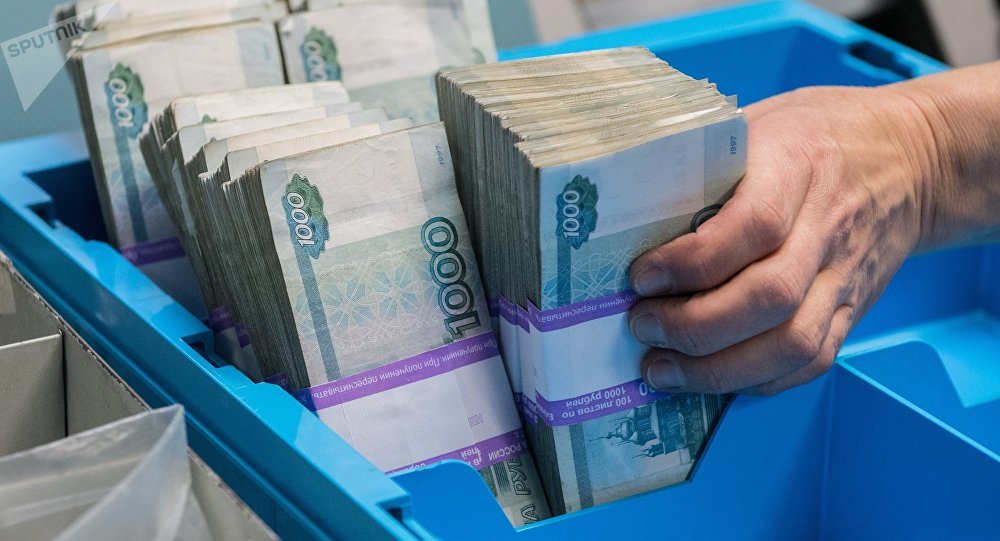 Расходы районного бюджета  в разрезе источников финансированияза 2020 год
Структура исполнения бюджета за 2020 год
Структура расходов 
районного бюджета в 2020 году на социальную сферу, млн. рублей
Исполнение расходов по отрасли образования в 2020 году составило 1,7 млрд. рублей
Музыкальные школы и учреждения дополнительного образования 
156,4 млн. рублей
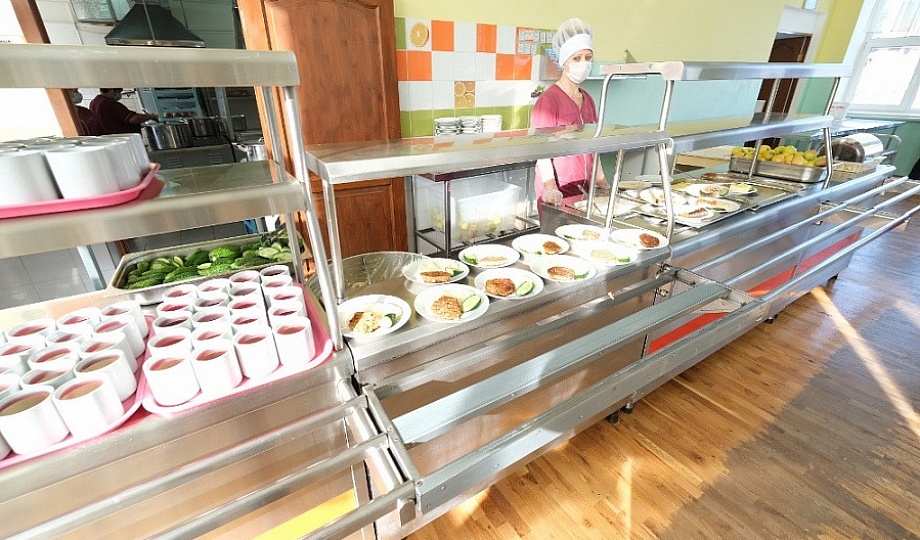 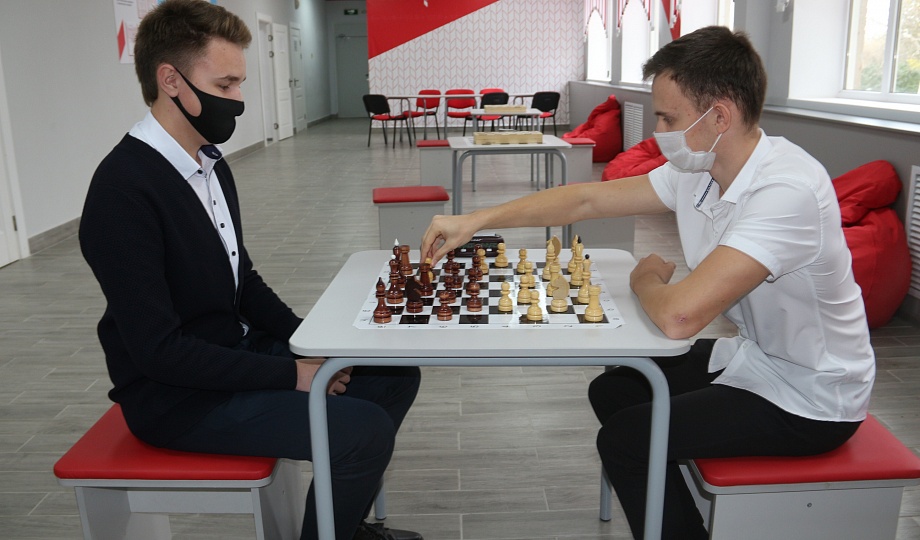 Улучшение материально-технической базы образовательных учреждений
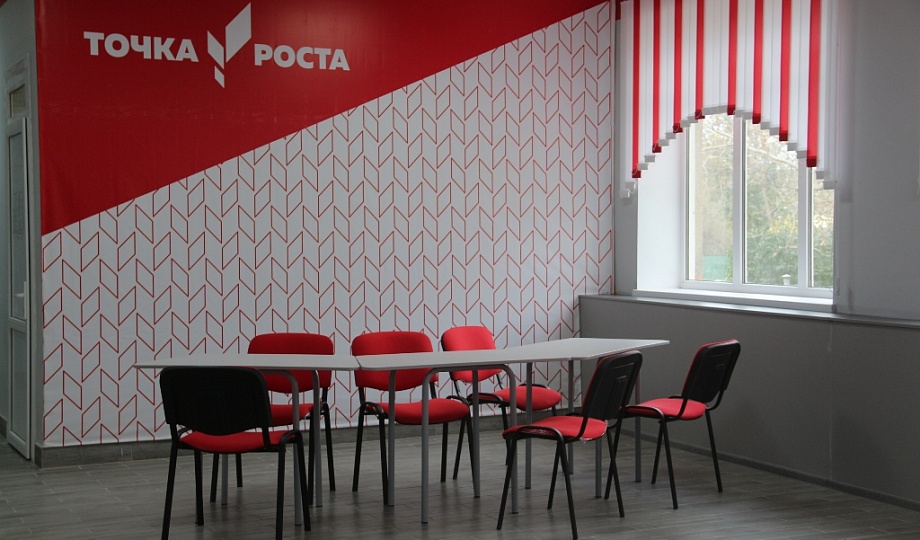 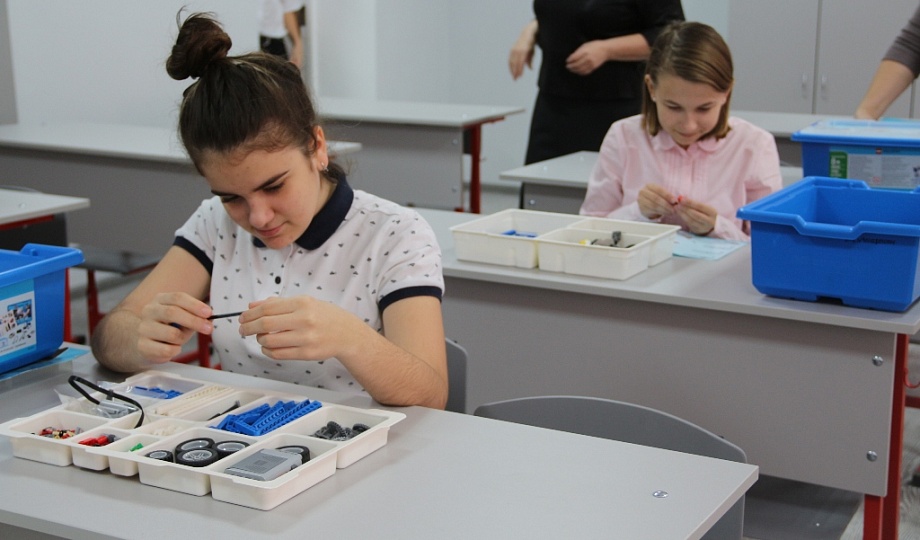 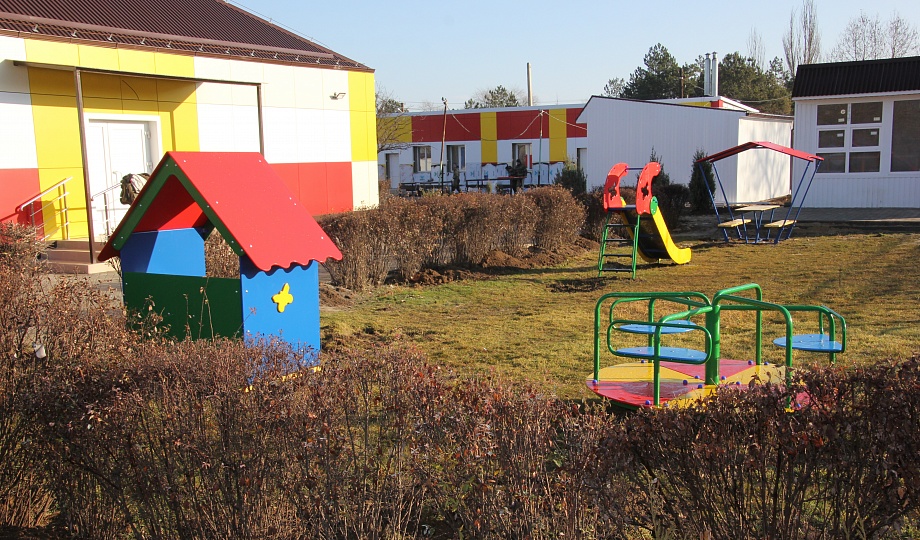 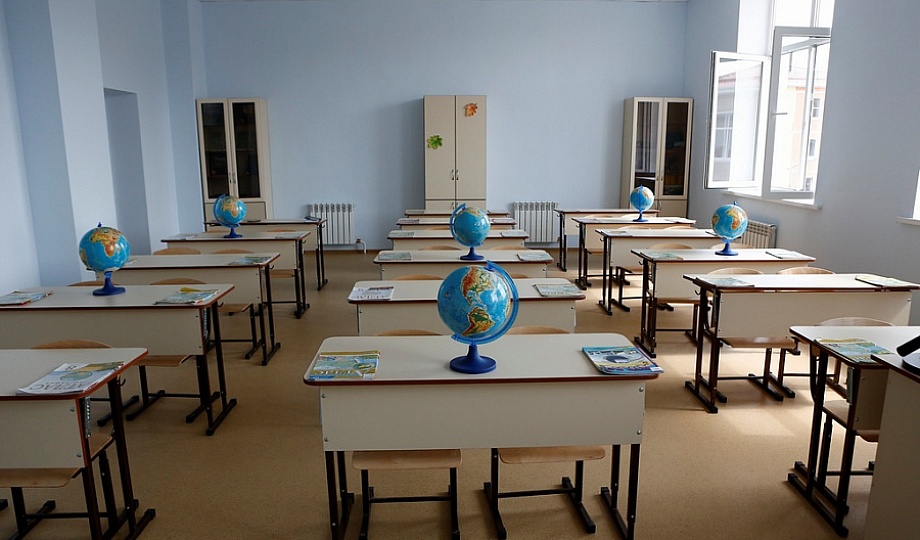 В 2020 году на здравоохранение направлено 
42,2 млн. рублей
Офис ВОП Красный Октябрь
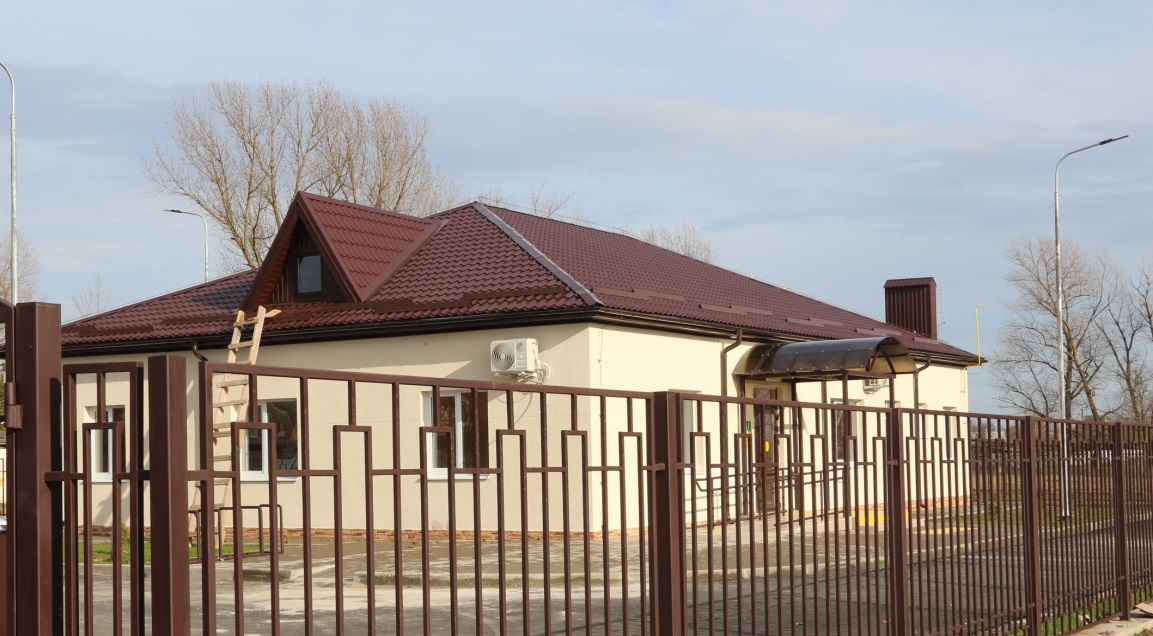 Офис ВОП Правобережный
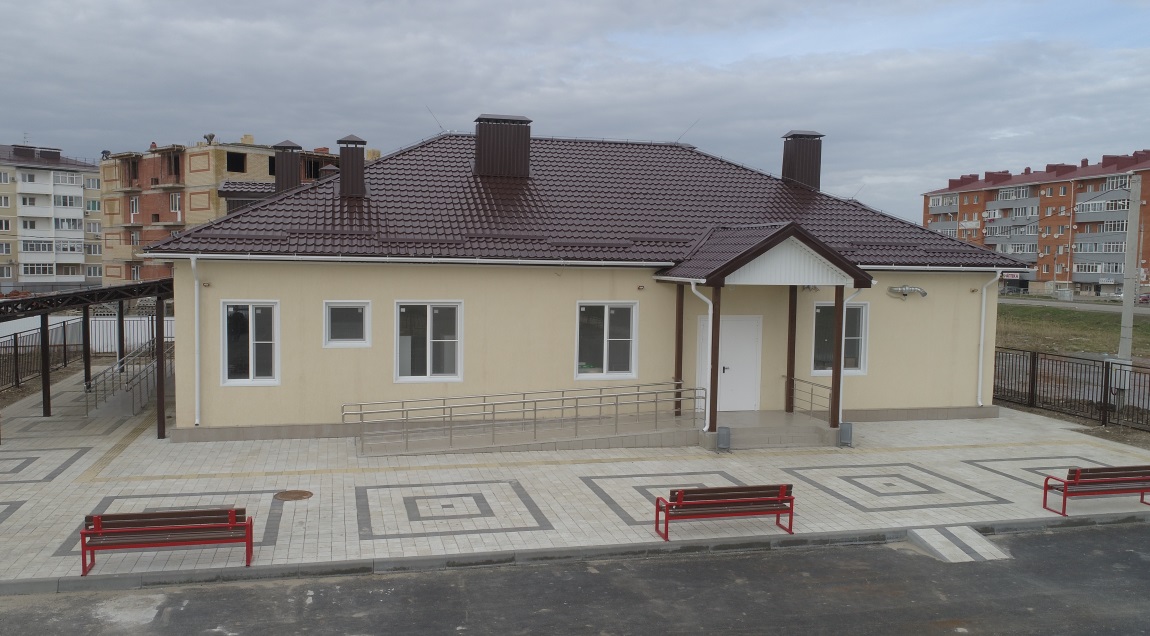 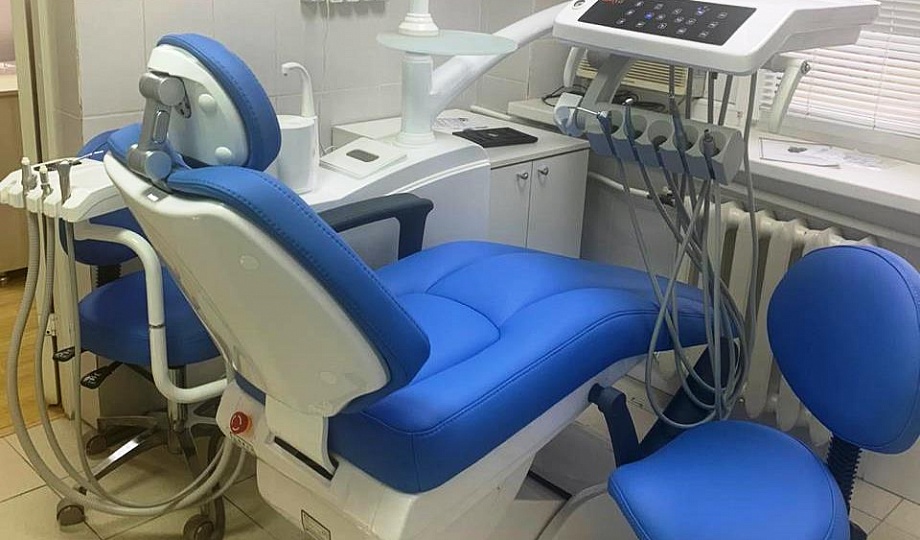 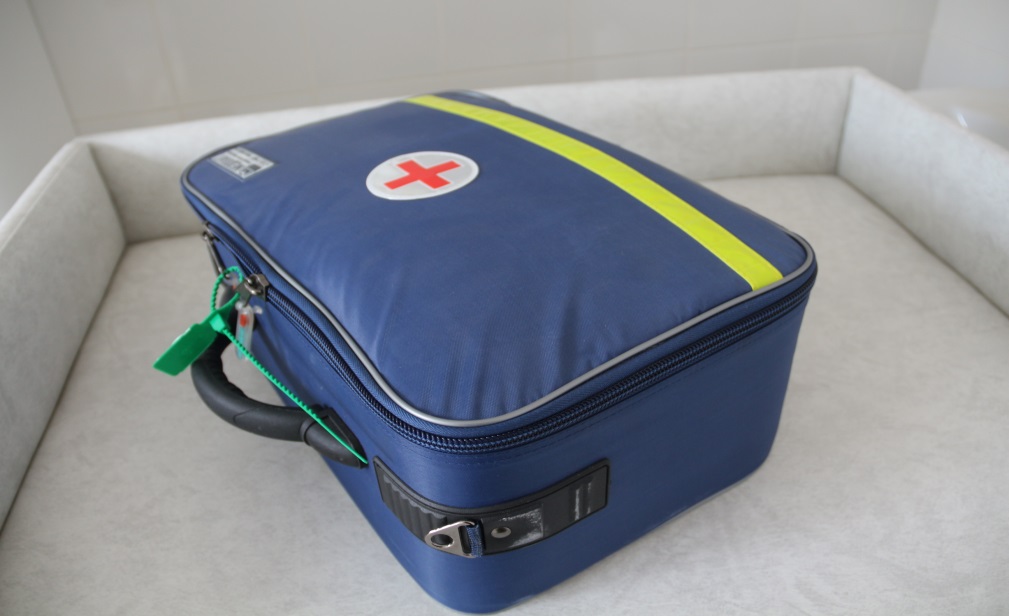 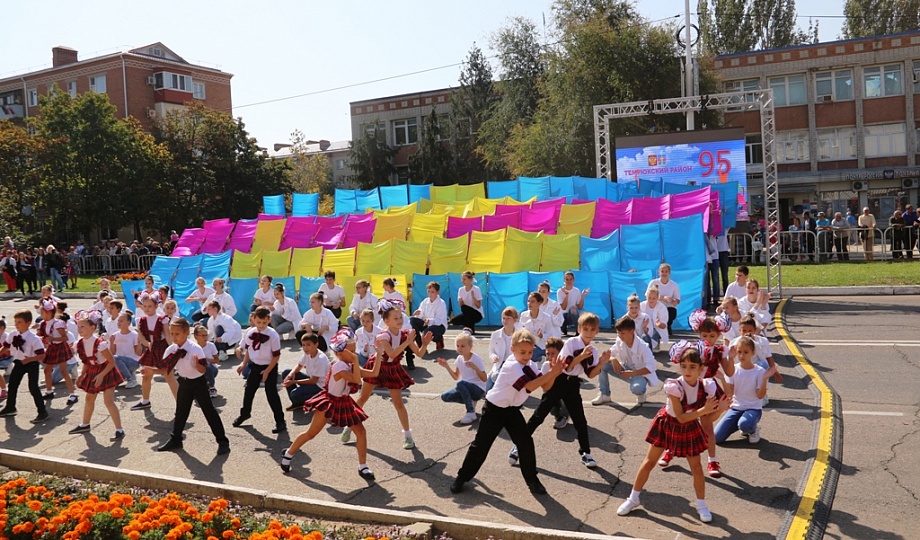 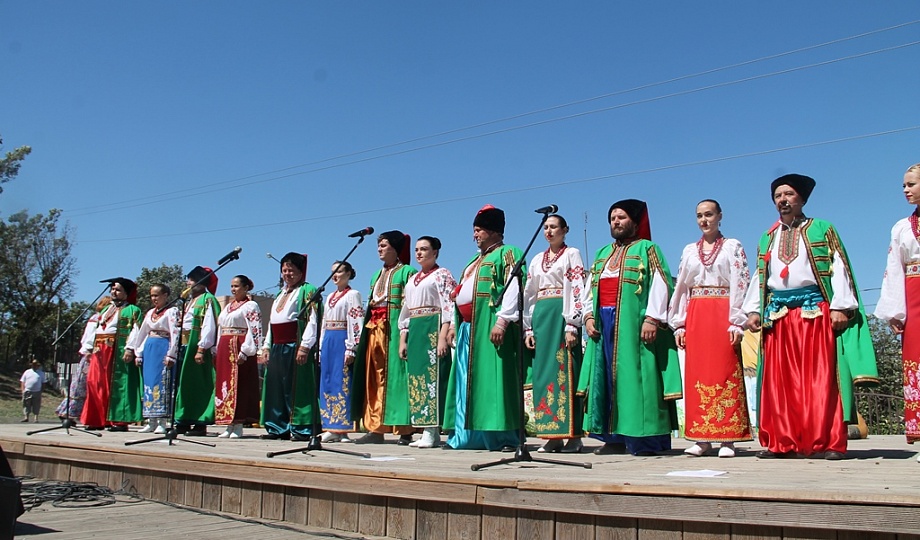 На культуру 
в 2020 году направлено
53,7 млн. рублей
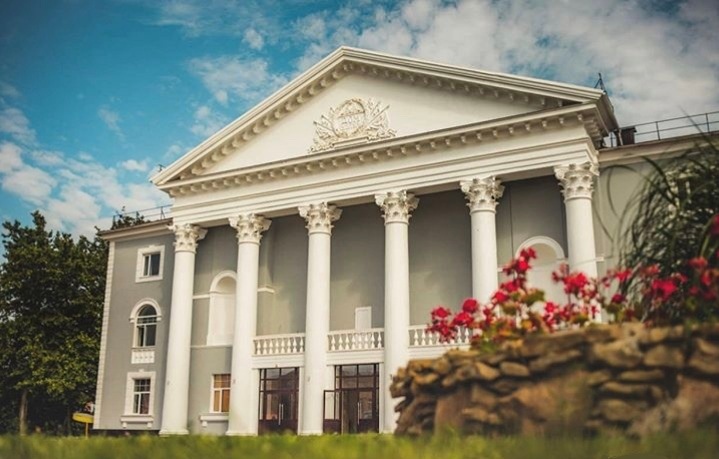 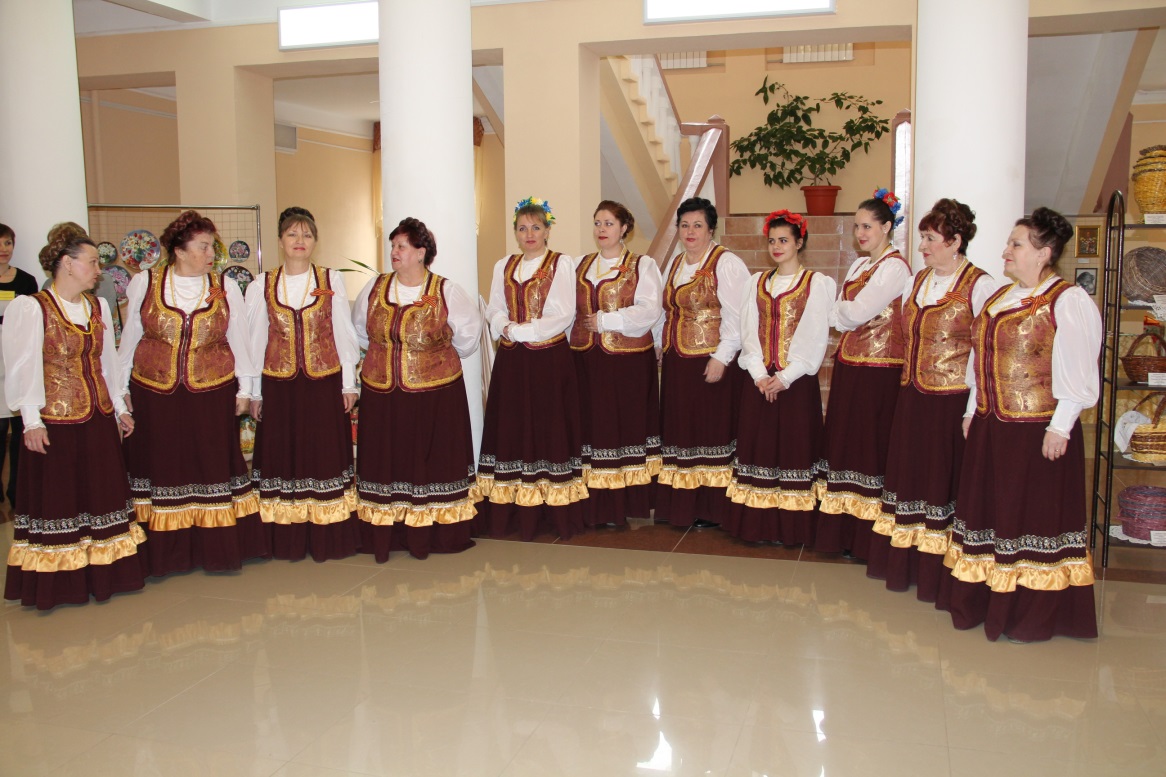 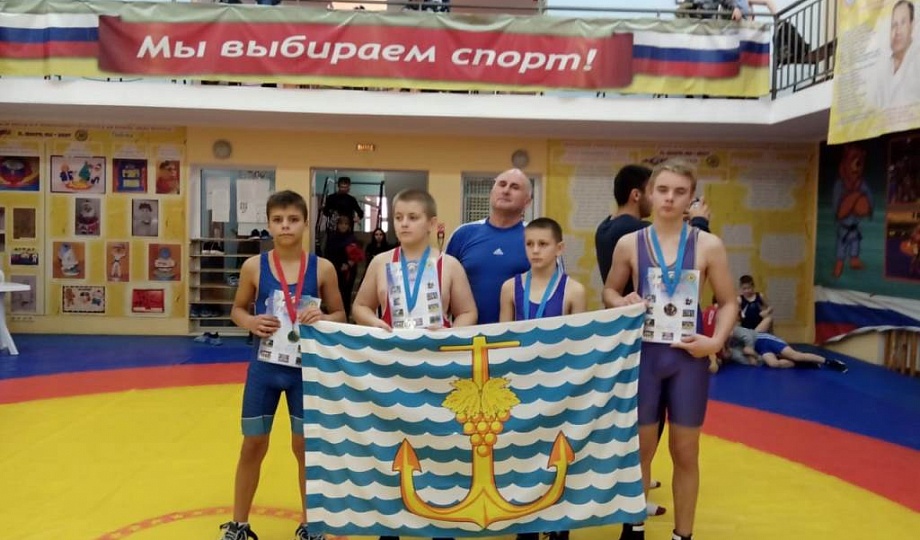 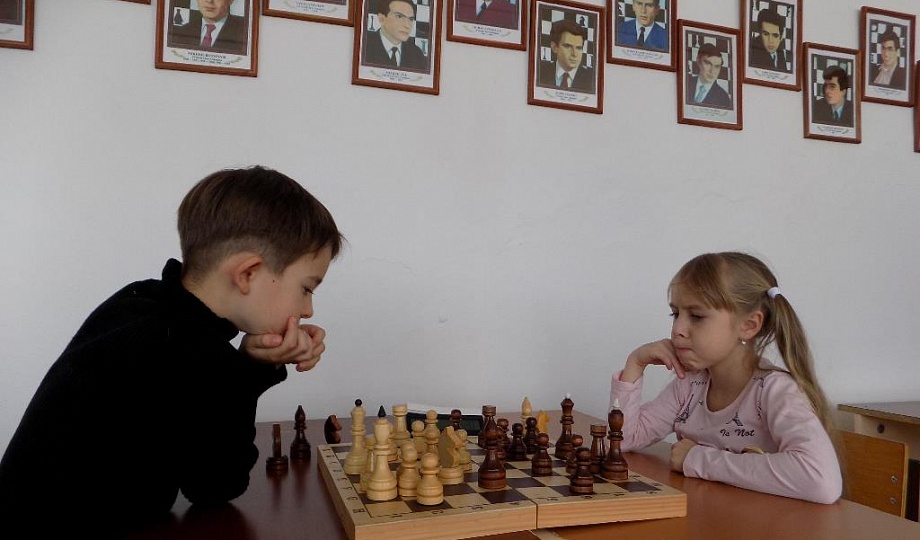 Расходы на физическую культуру и спорт в 2020 году –
76,9 млн. рублей
Организация и проведение районных соревнований и участие в краевых , проведение УМО, прочме мероприятия -
 11,7 млн. рублей
Содержание ЦФМР «Скиф» и СШ «Виктория»
 63,3 млн.рублей
Организационное обеспечение  -
1,9 млн. рублей
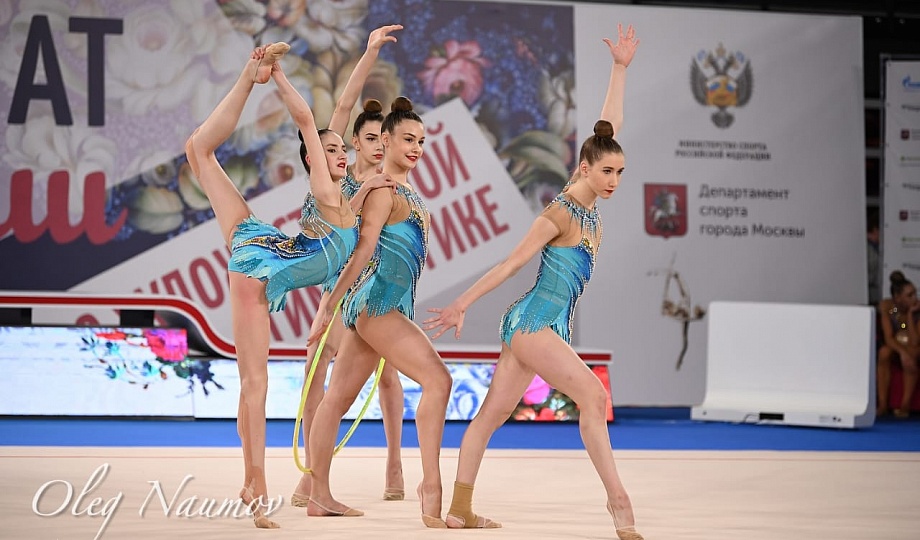 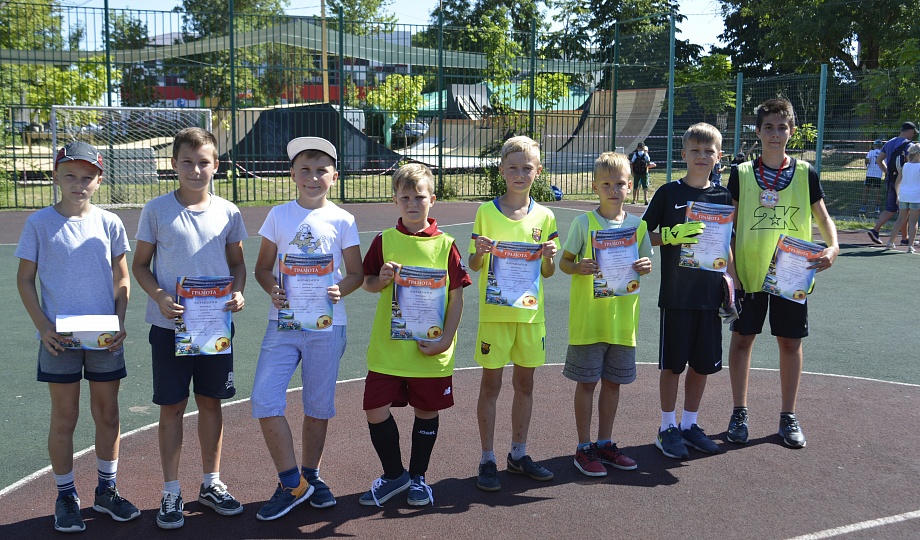 На социальную политику в 2020 году направлено 201,4 млн. рублей:
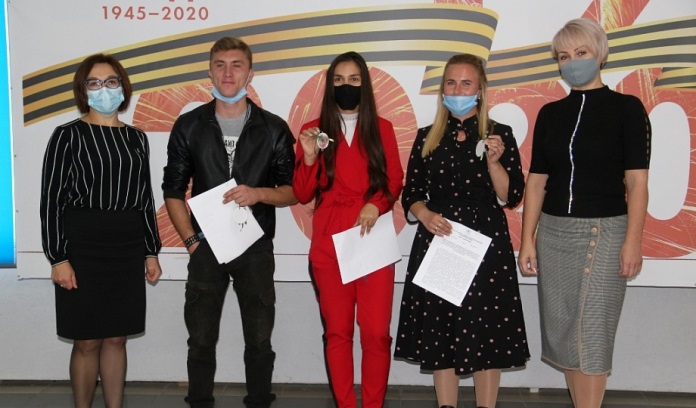 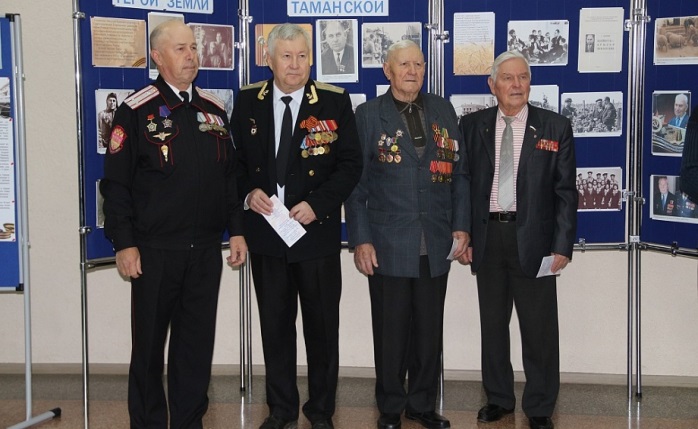 содержание детей-сирот; оплата труда приемным родителям; опека и попечительство несовершеннолетних; обеспечение выплаты компенсации части родительской платы за присмотр и уход за детьми, посещающими организации, реализующие  общеобразовательную программу дошкольного образования - 112,3 млн. рублей;
обеспечение выплат социально-ориентированным некоммерческим организациям - 12,2 млн. рублей;
доплаты к пенсии муниципальным служащим, выплаты почетным гражданам, стипендии студентам - 7,4 млн. рублей;
обеспечение жильем детей-сирот и детей, оставшихся без попечения родителей - 58,4 млн. рублей;
обеспечение жильем 3-х молодых семей - 3,0 млн. рублей;
предоставление компенсационной выплаты за наем (поднаем) жилья приглашенным врачам, фельдшерам - 2,7 млн. рублей;
приобретения жилья 2-м семьям, пострадавшим в результате ЧС в Таманском сельском поселении, - 5,4 млн. рублей.
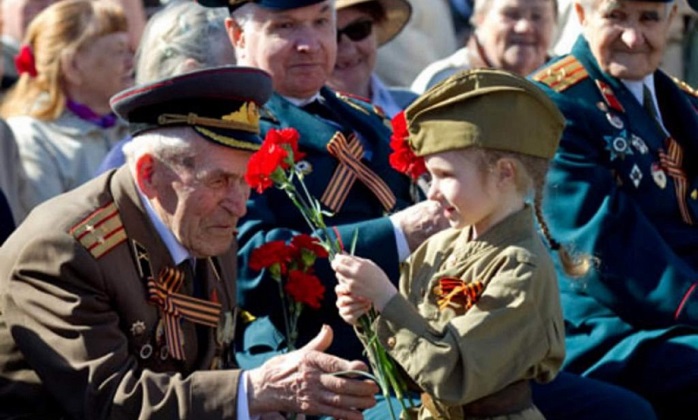 Расходы по отрасли «Национальная безопасность и правоохранительная деятельность» составили 26,3 млн.рублей
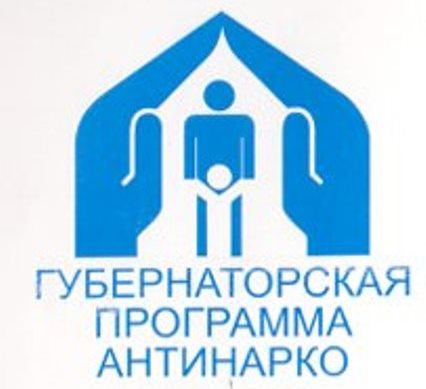 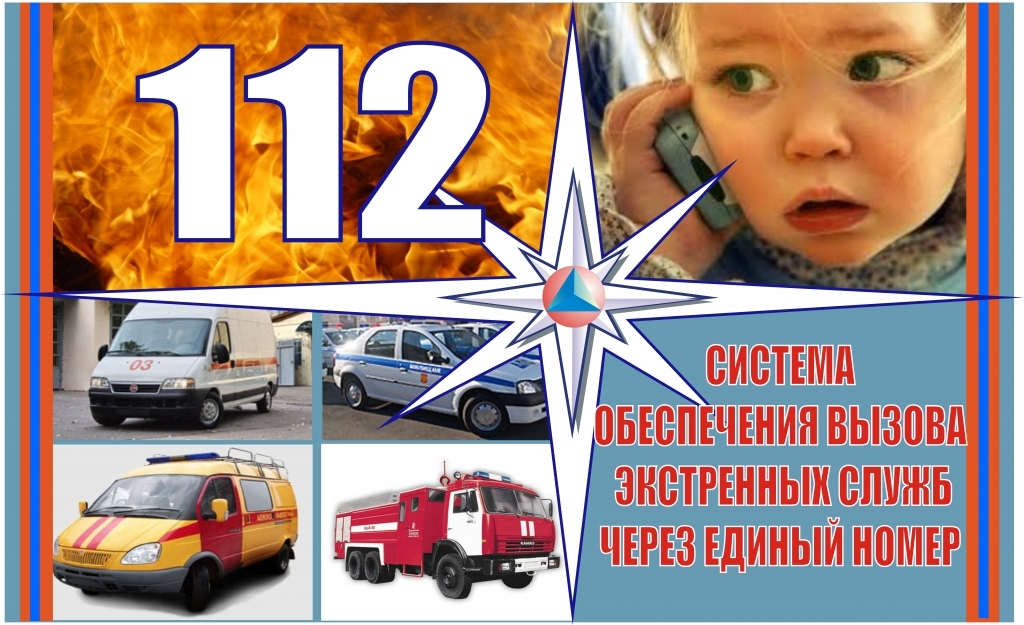 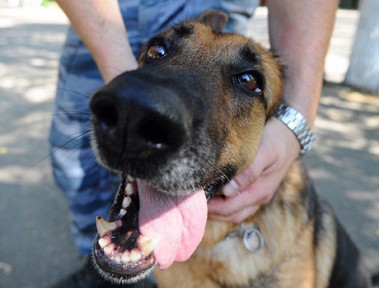 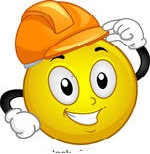 Расходы на жилищно–коммунальное хозяйство и охрану окружающей среды в 2020 году 
составили 108,6 млн. рублей
Обеспечение деятельности МБУ «Единая служба заказчика» и управления капитального строительства 15,3 млн. рублей
Капитальный  ремонт муниципального имущества, реконструкция магистрального трубопровода, канализационного коллектора в ст-це Голубицкой88,2 млн. рублей
Приобретено  
3 квартиры приглашенным врачам специалистам5,1 млн. рублей
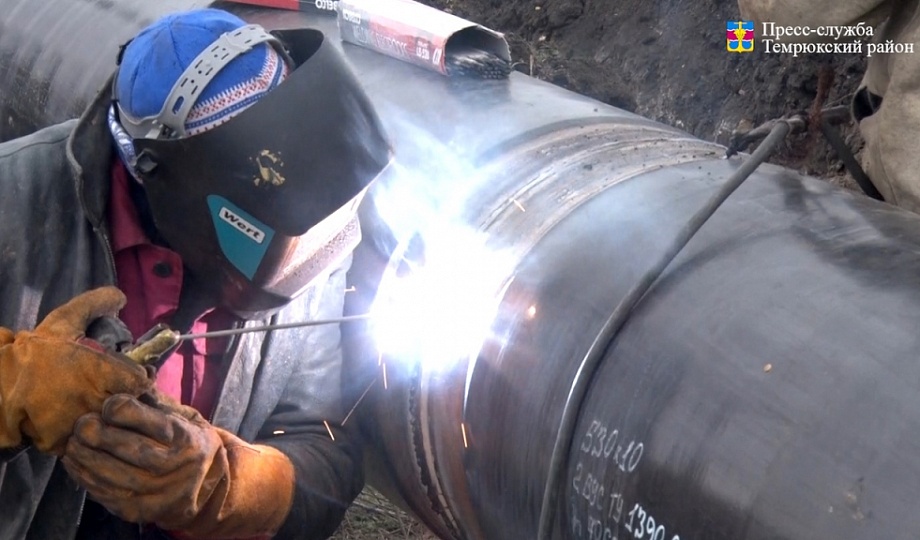 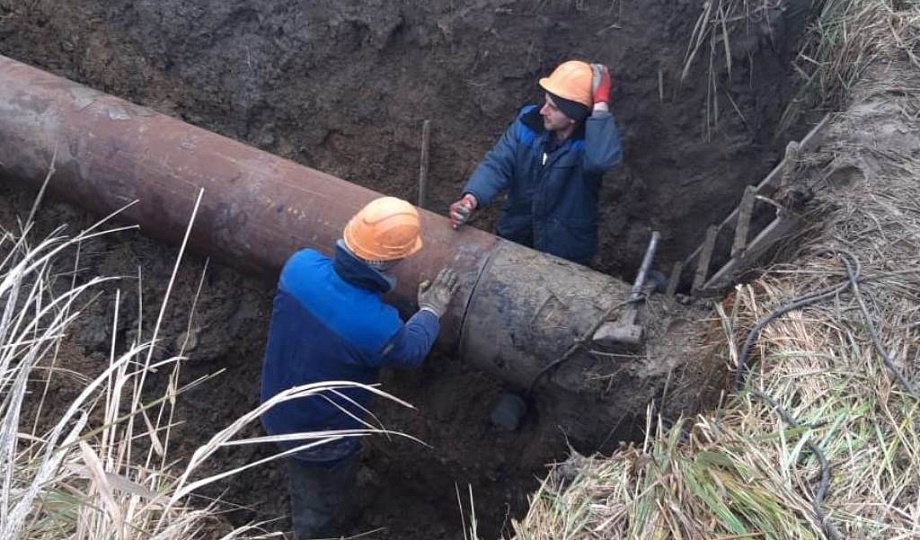 Поддержка поселений Темрюкского районав 2020 году
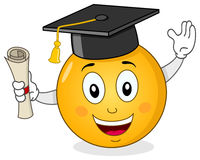 Оценка эффективности реализации муниципальных программ за 2020 год
Спасибо за внимание!